Středočeský kraj
Vypracoval Adam Ludes a Marek Janoušek
Obecně
Středočeský kraj je územně správní jednotkou České republiky. 
Středočeský kraj jako vyšší územně samosprávný celek byl vytvořen v roce 2000. 
Na rozdíl od ostatních krajů nemá své sídlo umístěno na vlastním území, ale na území jiného kraje, Hlavního města Prahy.
Svou rozlohou se řadí k největším krajům a patří mezi čtyři kraje, na jejichž území žije více než 1 milion obyvatel. 
Jeho rozloha je 11 014 km².
Poloha
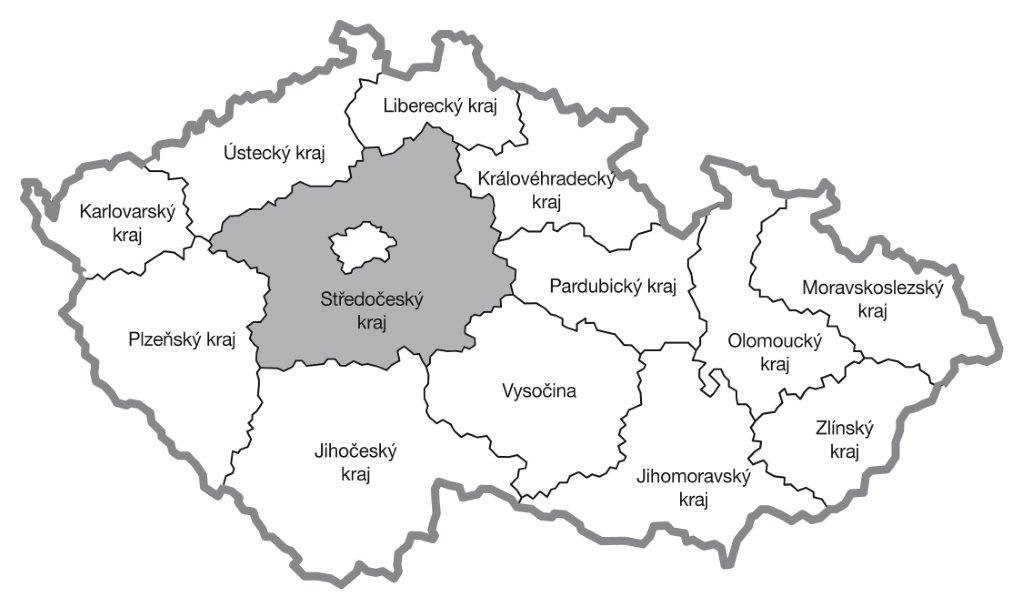 Středočeský kraj leží uprostřed Čech. 
Kraj obklopuje hlavní město Prahu a dále sousedí na severu s Libereckým krajem, na severovýchodě s Královéhradeckým krajem, na východě s Pardubickým krajem, na jihovýchodě s krajem Vysočina, na jihu s Jihočeským krajem, na jihozápadě s Plzeňským krajem a na severozápadě s Ústeckým krajem.
Podnebí
Podnební poměry středních Čech jsou značně závislé na nadmořské výšce a utváření terénu.
 Celkově však kraj patří do mírně teplé podnební oblasti. 
Nejtepleji je v dolním Povltaví, v oblasti nízkých nadmořských výšek a nejchladněji v Brdech. 
Nejvyšší srážky v celoročním průměru kraje zaznamenal Ondřejov, nejnižší Velké Přítočno.
Povrch
Ve Středních Čechách se příliš vysoká pohoří nenalézají. 
Mezi nejvyšší pohoří patří Brdy, Středočeská pahorkatina, Hřebeny, Křivoklátská vrchovina či Dolnooharská tabule.
Nejvyšším vrcholem kraje je Brdský Tok (865 m n. m.) a nejnižší bod se nachází na Labi u Horních Počápel s nadmořskou výškou 153 m n. m.
Vodstvo
Celá oblast patří do úmoří Severního moře, do kterého Labe ústí v Hamburku.
Největší a nejvýznamnější řeky jsou Labe, Vltava, Sázava, Berounka
Největší přehradní nádrže leží na Vltavě, tzv. Vltavská kaskáda. 
Ta se skládá z nádrží Kamýk a Slapy, která je největší, dále z Vranské, Orlické a Štěchovické přehrady.
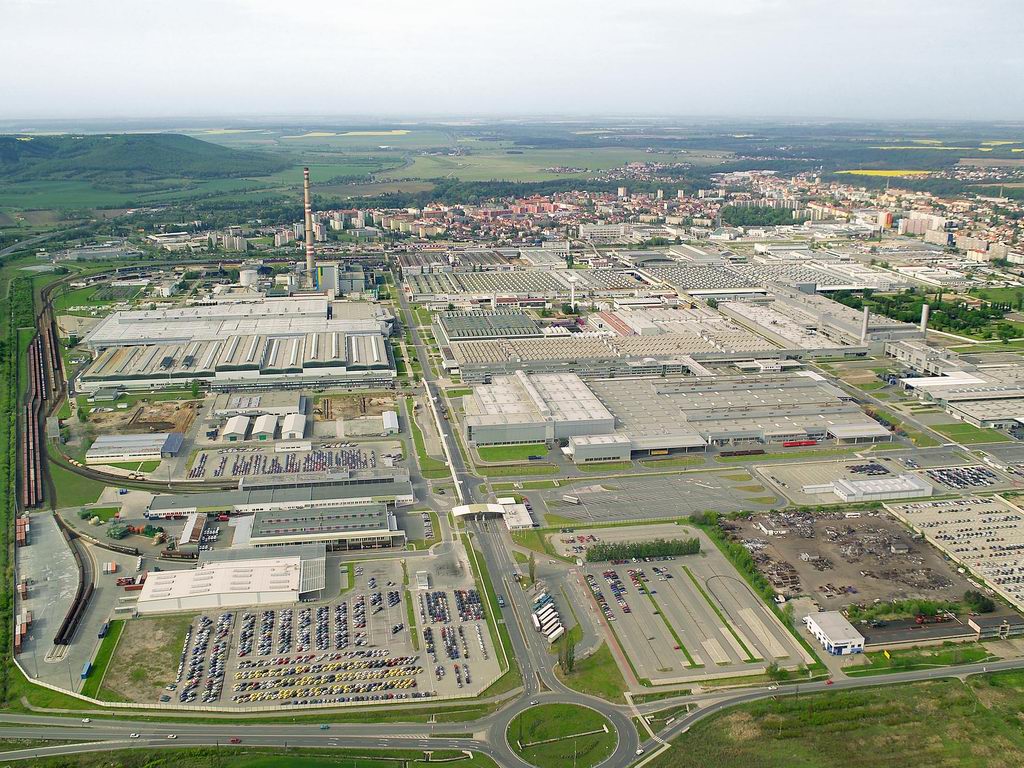 Hospodářství
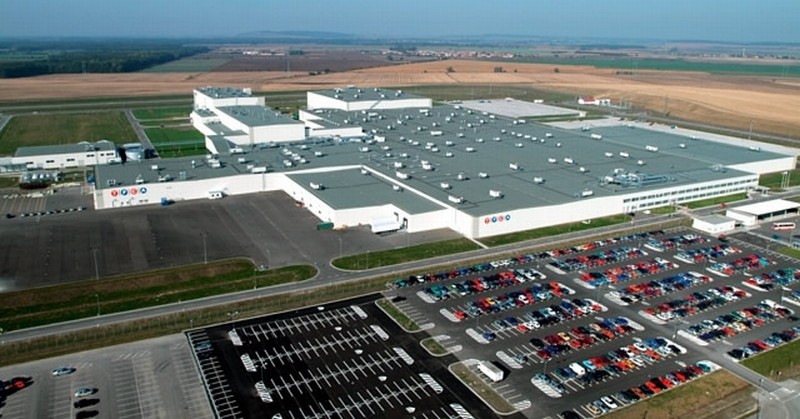 Největším průmyslovými odvětvími jsou strojírenství, chemie a potravinářství. 
Těžba nerostných surovin: kámen, cihlářské suroviny, černé uhlí (okolí Kladna), vápenec a cementářské suroviny. 
Strojírenství: ŠKODA AUTO a.s. Mladá Boleslav a TPCA Czech s.r.o.
Je zde zastoupeno i sklářství a keramika. 
V zemědělství vyniká hlavně pěstování pšenice, ječmene, cukrové řepy, brambor, ovoce, zeleniny a okrasných rostlin. 
Rozvíjí se pěstování energetických plodin, zejména řepky olejky.
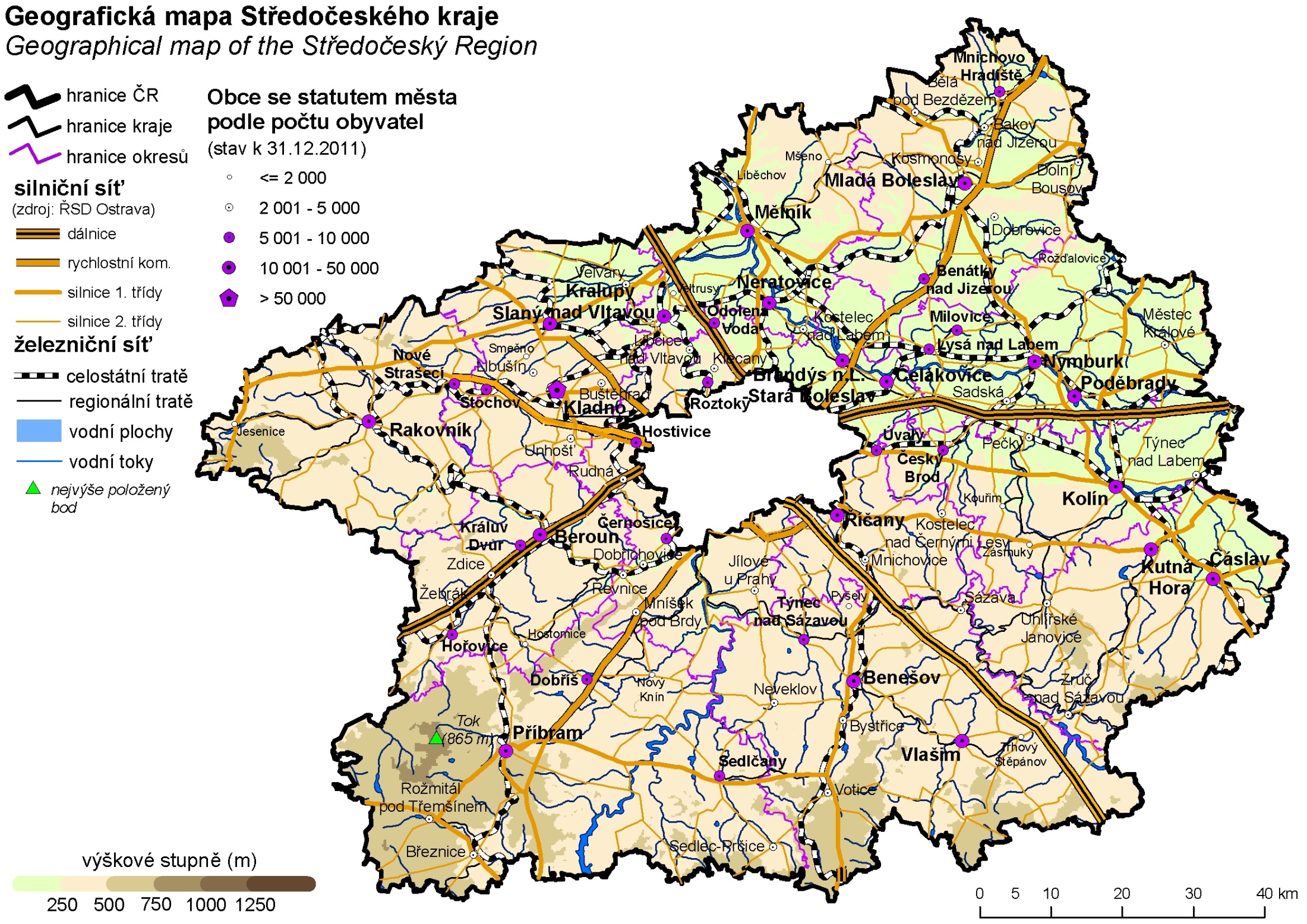 Doprava
Středočeský kraj patří mezi největší samostatné územně správní celky České republiky. 
Území kraje má velmi rozsáhlou silniční a železniční síť. 
V kraji se nachází dálnice a rychlostních komunikace. 
Své zastoupení zde má i vodní doprava.
Členění kraje
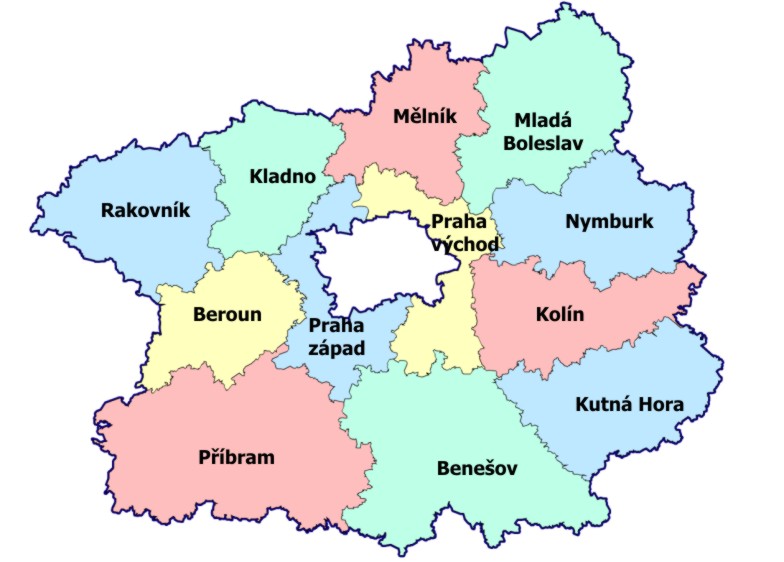 Kraj je vymezen územím 12 okresů: Benešov, Beroun, Kladno, Kolín, Kutná Hora, Mělník, Mladá Boleslav, Nymburk, Praha-východ, Praha-západ, Příbram, Rakovník.
Obyvatelstvo
K 31.12.2012 měl Středočeský kraj 1 291 816 obyvatel.
Nejlidnatějším okresem je okres Kladno. Nejméně lidnatý je okres Rakovník.
Benešov
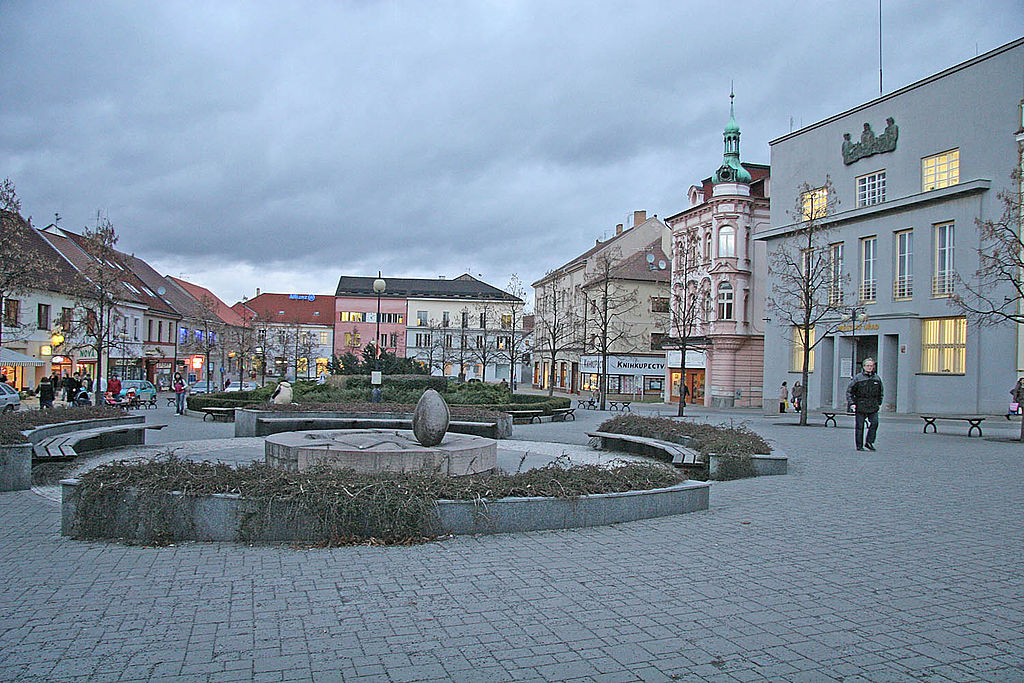 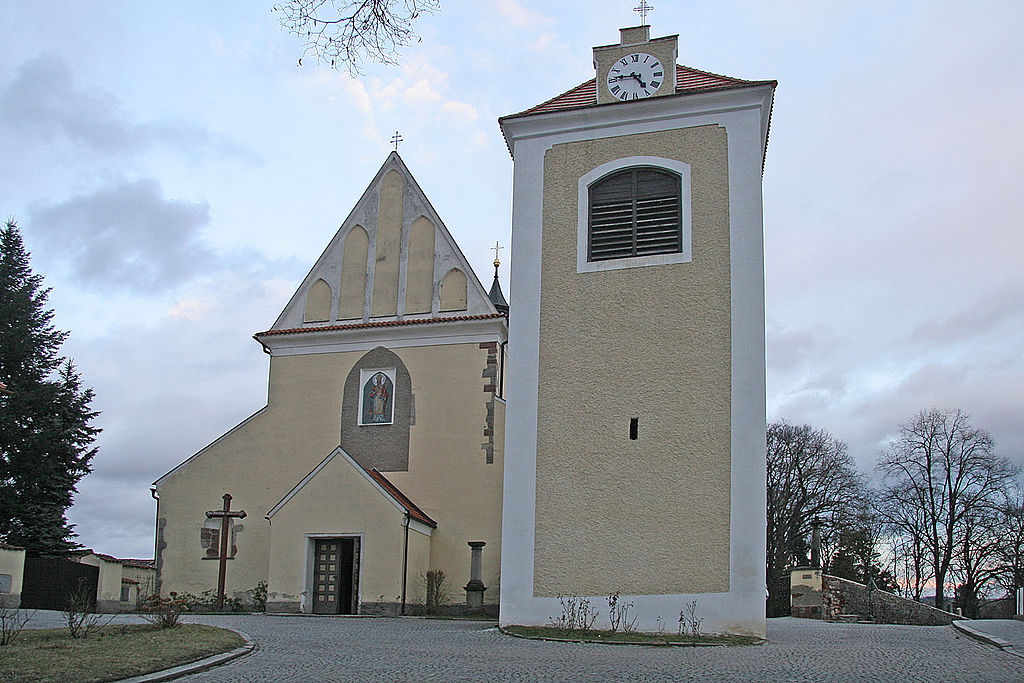 Leží 40 km jihovýchodně od Prahy.
K 1. lednu 2013 zde žilo 16 541 obyvatel.
První písemná zmínka o Benešově pochází z roku 1219
K nejvýznamnějším průmyslovým odvětvím v Benešově patří potravinářství a strojírenství.
Jsou zde významné firmy jako Schreiber – výroba mléčných výrobků, Pinko – výroba zmrzlin, Ferdinand – pivovar, Mavel – výroba technologických celků s turbínami
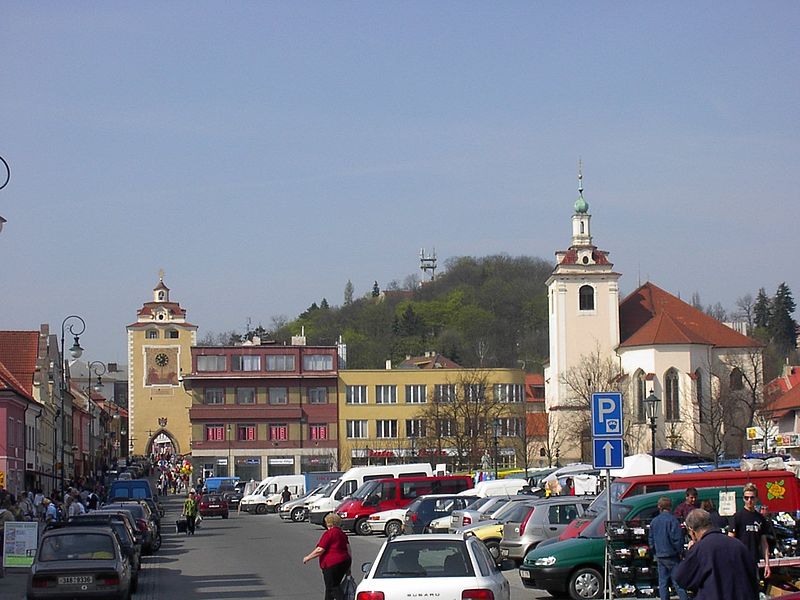 Beroun
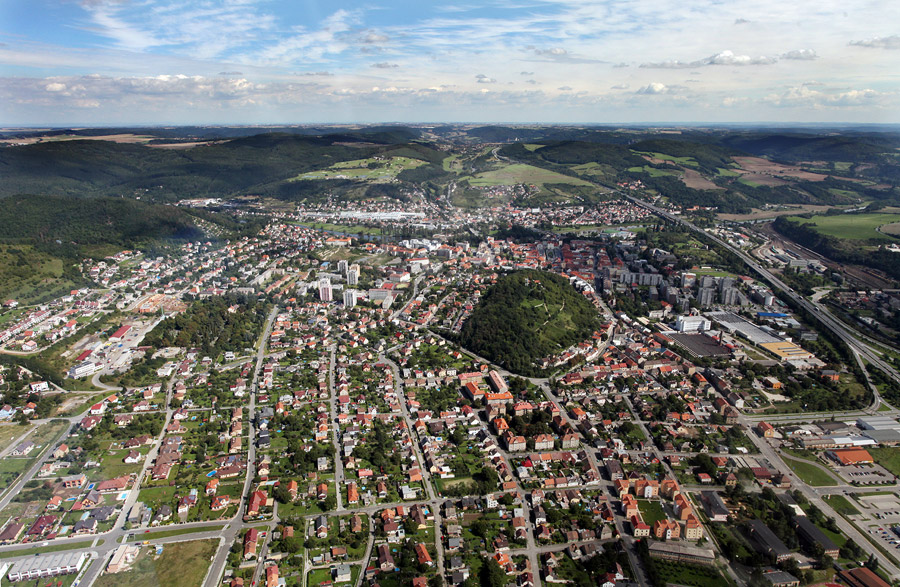 V Berouně žije asi 18 919 obyvatel.
Leží na spojnici měst Praha a Plzeň a již od středověku významnou obchodní křižovatkou.
První zmínka o královském městě Beroun je z roku 1265.
Město leží na soutoku Berounky a Litavky, asi 30 km jihozápadně od Prahy.
Oblast Českého krasu je svým charakterem přirozeně bohatá na vápenec
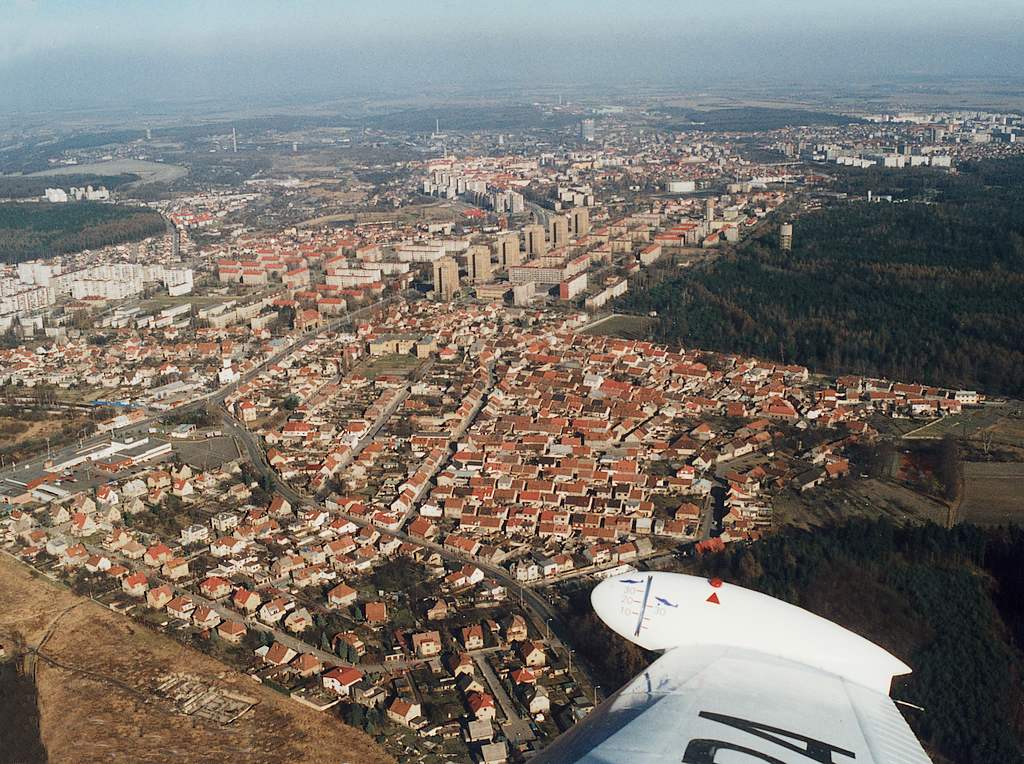 Kladno
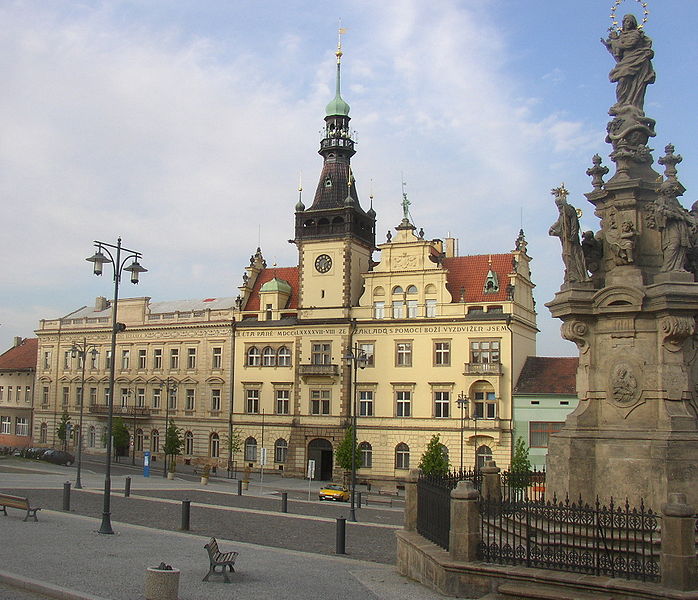 V Kladně žije asi 72 600 obyvatel. 
První zmínky o městě jsou ze začátku 14. století. 
Kladno leží 20km severozápadně od Prahy. 
Je to velké průmyslové město, největší město středočeského regionu. 
Průmysl v Kladně je hlavně těžební, hutnický, energetika, elektrotechnika, polygrafie, strojírenství, průmysl stavebních hmot, mlynářský, masný a dřevozpracující. 
V Kladenském okresu se nachází 100 obcí a dohromady v nich žije 151 355 lidí.
Kutná Hora
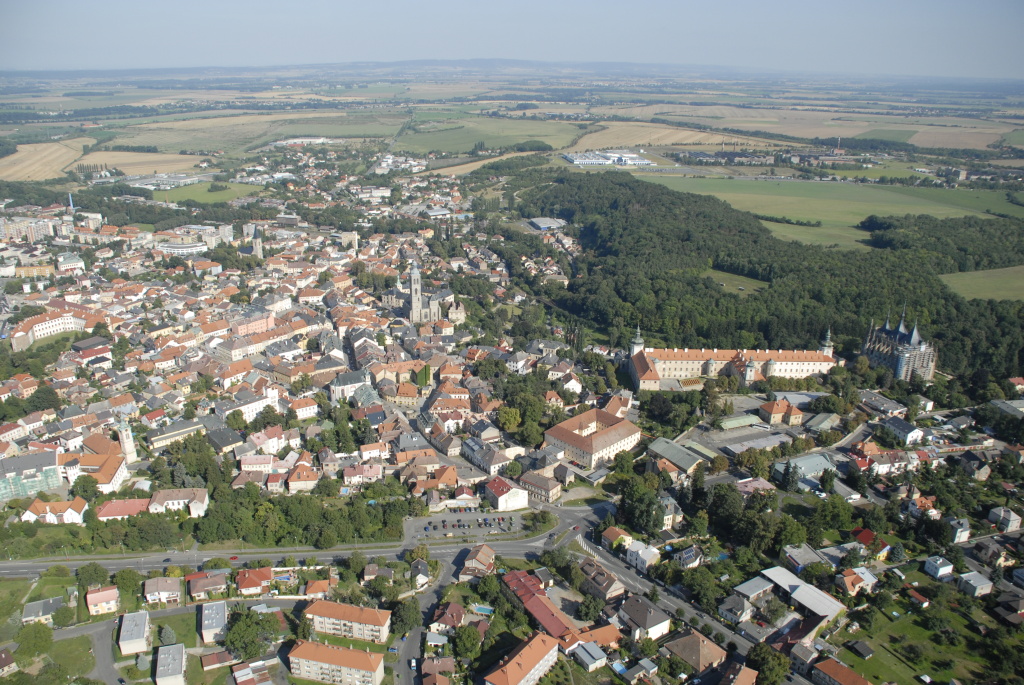 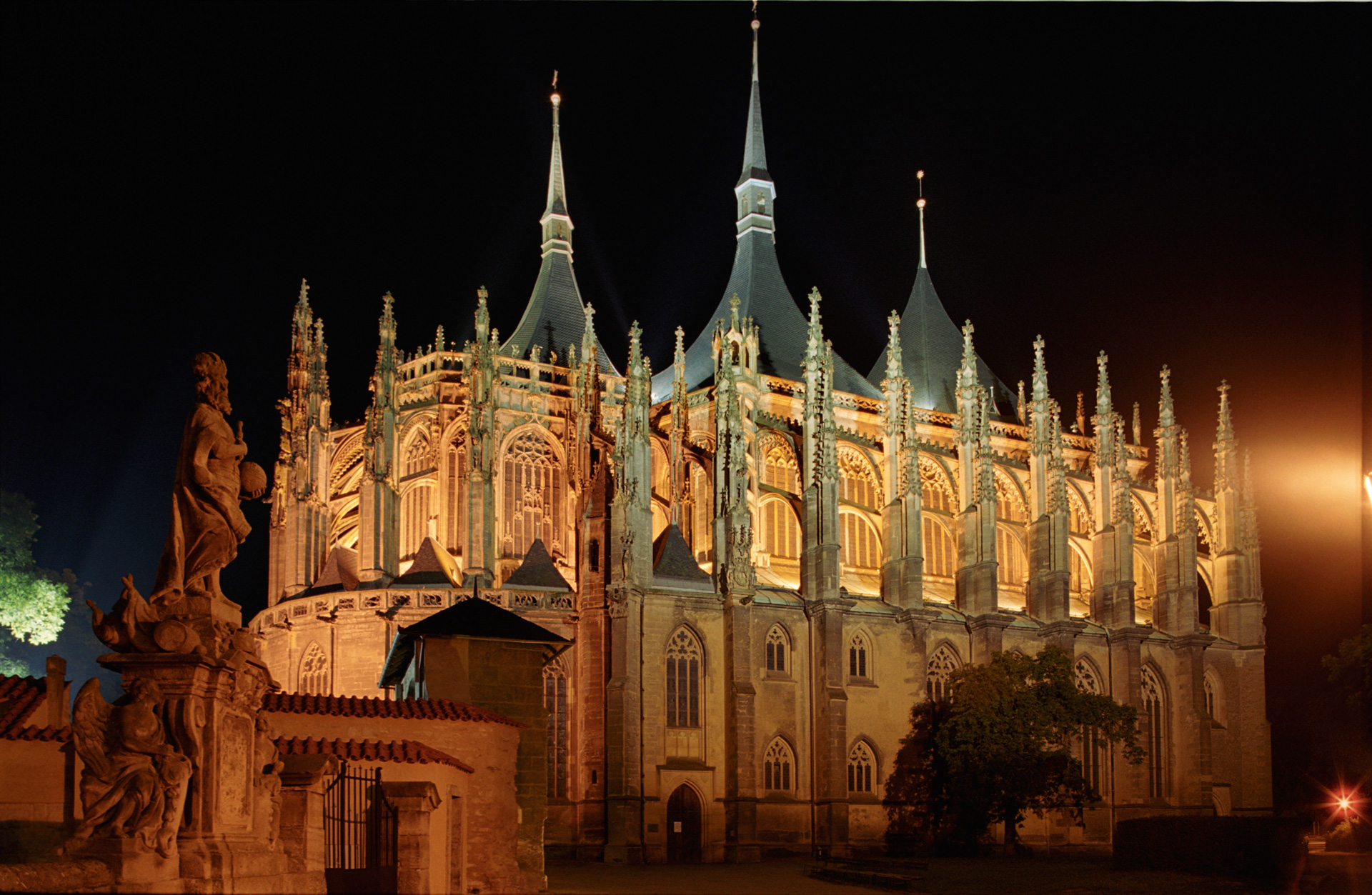 Žije zde přibližně 21 600 lidí. 
V 2. polovině 13. století zde byla zahájena těžba stříbra
Průmysl nejvíce těžební (barevné kovy), strojírenský, hutnický, textilní a oděvní, dřevozpracující, průmysl tabáku, čokolády a cukrovinek.
Od roku 1995 patří Kutná Hora mezi památky UNESCO. Je to hlavně díky chrámu sv. Barbory a katedrále Panny Marie v Sedlci, postavené v 18. století
V Kutnohorském okresu žije v 88 obcích 73 910 obyvatel.
Významné osobnosti
Ve Středočeském kraji se narodilo mnoho významných osobností českého i světového kulturního života.
Mezi ně patří  např.: Jakub Jan Ryba, Antonín Dvořák, Josef Suk, Josef Lada, Jaroslav Vrchlický a Ota Pavel
Kulturní památky
Největší koncentrací památek se vyznačuje město Kutná Hora, které bylo zapsáno do Seznamu světového přírodního a kulturního dědictví UNESCO. 
Mezi další významné památky patří např.:  hrad Karlštejn, Hrad Křivoklát a Lidice
Nejcennější přírodní oblast kraje představuje CHKO Křivoklátsko, která figuruje na seznamu biosférických rezervací.
Mezi další významné oblasti patří CHKO Kokořínsko, Český kras, Český ráj a Blaník. Další přírodně zajímavou oblastí jsou Brdy.
Konec
Děkujeme za pozornost